Migrating the Earth Observing System Data and Information System into the Cloud
Chris Lynnes
with contributions from Katie Baynes
NASA/GSFC
Earth Observing System Data and Information System
EOSDIS Functions
EOSDIS
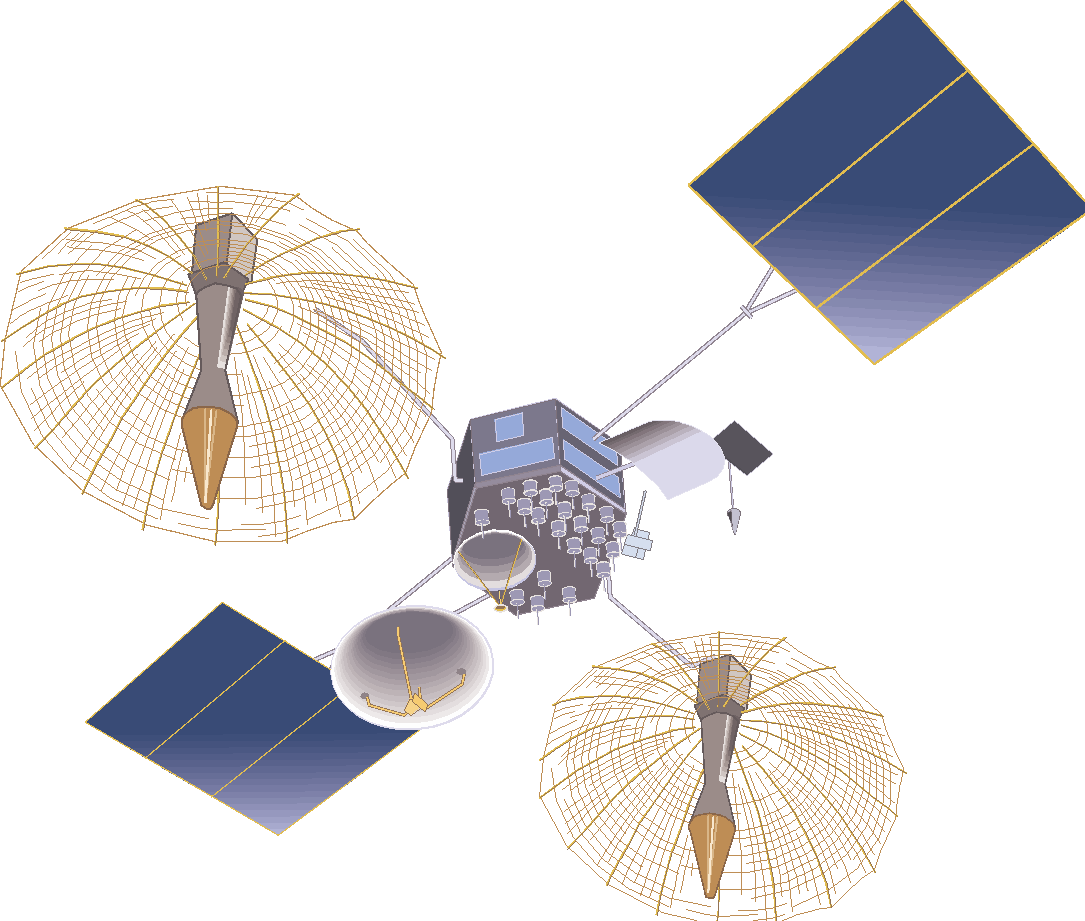 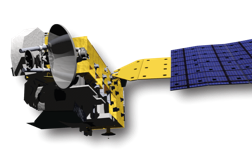 Research
distribute
Applications
Education
data downlink
subset
Users
archive
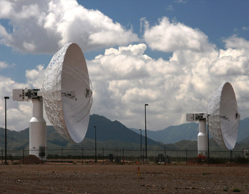 capture and clean
process
‹#›
DAACs and users are supported by EOSDIS Common Services
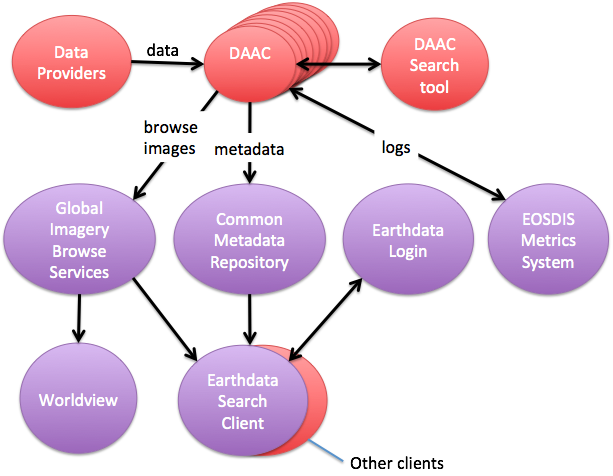 ‹#›
EOSDIS Works with (pretty) Big Data
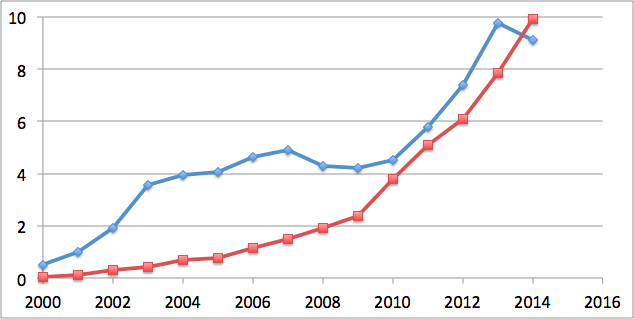 Archive Volume
Petabytes
Distribution Volume
‹#›
EOSDIS Cloud Plans
‹#›
Planned Cloud Prototypes
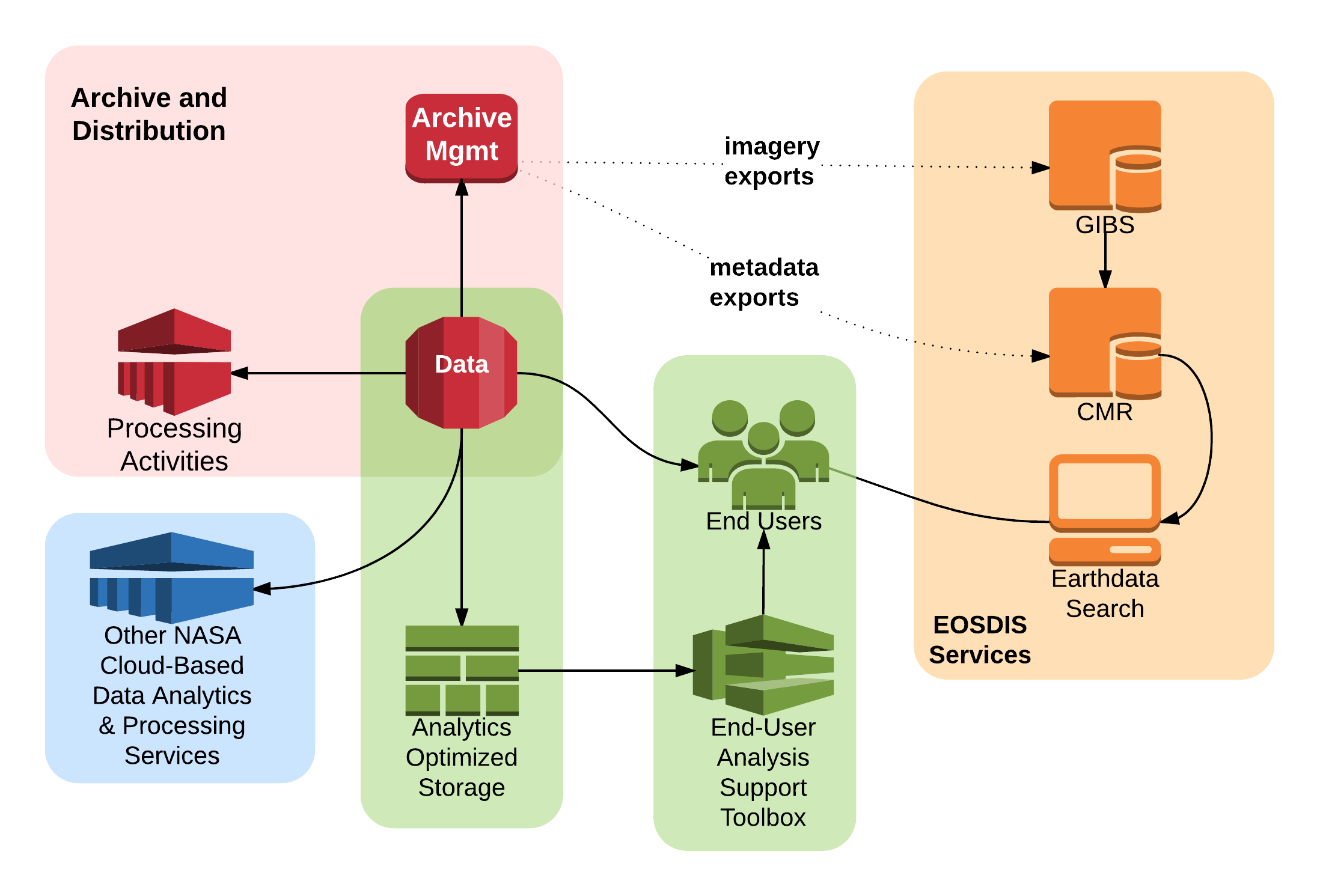 3
1
2
Key
Archive Mgmt
Analytics Support
‹#›
Application Hosting
1
Archive and Distribution Prototype(s)
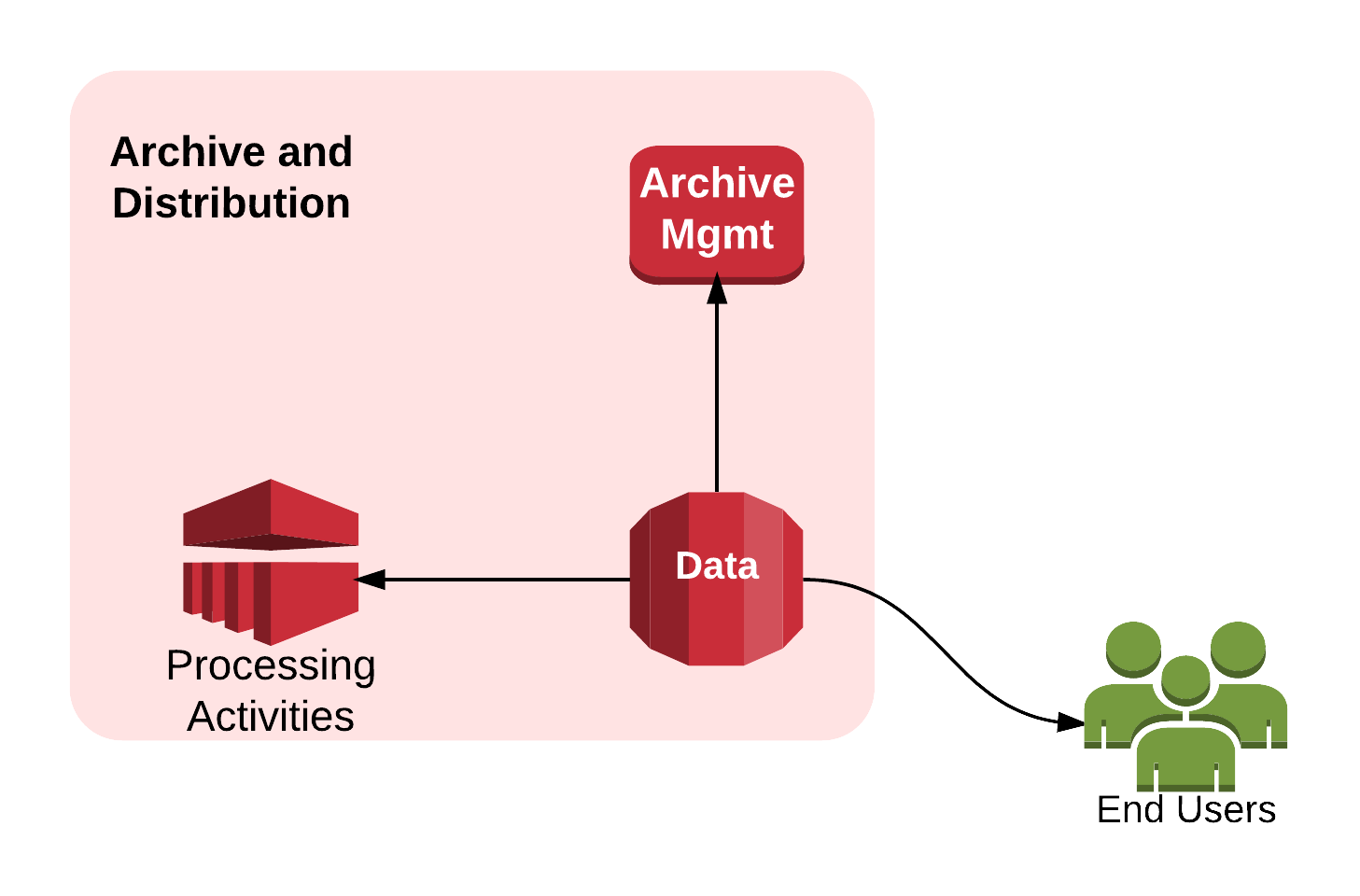 Cloud-based data distribution of Sentinel radar data by the Alaska Satellite Facility DAAC
‹#›
2
Cloud Analytics Prototypes
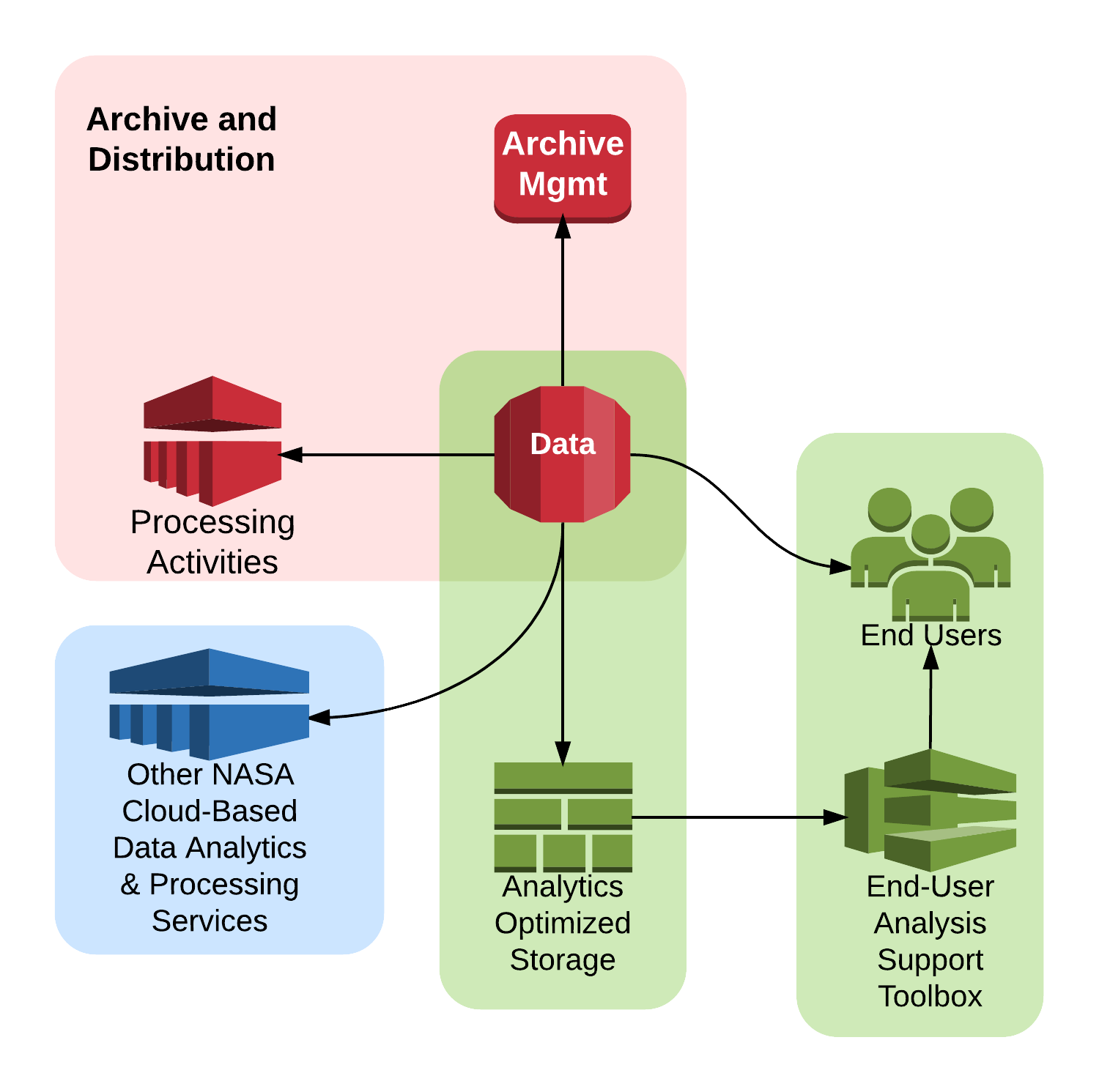 Containerized tools:
EOSDIS-specific:
Search / access
Analyze
Open source
R, SciPy, nco, IDV, …
Analytics-optimized storage examples
Hadoop, MapReduce, Cassandra, SciDB, Rasdaman, Google Earth Engine, ...
‹#›
3
Application-Hosting Prototypes
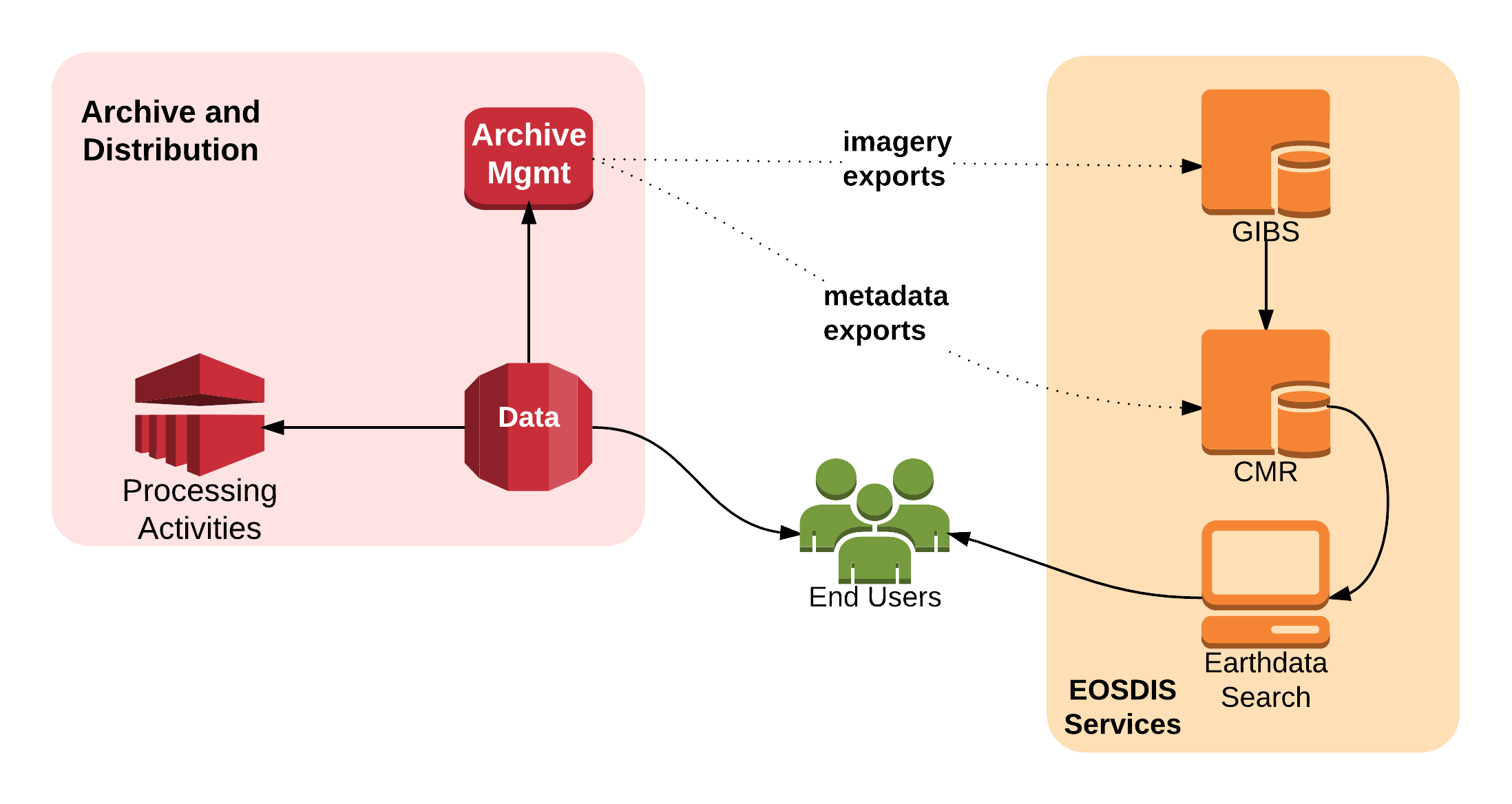 Port existing services to cloud
Common Metadata Repository
Global Imagery Browse System
Earthdata Search client
Leveraging a reusable EOSDIS framework NGAP...
‹#›
Yay, Cloud!
...but, just 1 or 2, or maybe 8, big questions to answer along the way...
‹#›
Yay, Cloud!
But, just 1 or 2, or maybe 8, BIG questions to answer along the way...
‹#›
Big Questions
How can we supply data to all users on a non-discriminatory basis?
‹#›
Big Questions
2. How can we avoid storage lock-in?
‹#›
Big Questions
3. How can we attract end users to the cloud, and how will that alter usage patterns?
‹#›
Big Questions
4. How can we predict pricing 2-5 years out...

...especially as usage patterns change
‹#›
Big Questions
5. How can we migrate near-archive data services to Web Object Storage?
Web Object Storage
OPeNDAP
w10n
OGC W*S
‹#›
Big Questions
6. What functionality or data should NOT go into the cloud?
‹#›
Big Questions
7. How do we handle provisioning and accounting of cycles and storage across the DAACs*?
* 4 NASA Centers, 2 Other federal agencies, 4 Universities
‹#›
Big Questions
8. Do we need new operations policies or procedures?
‹#›